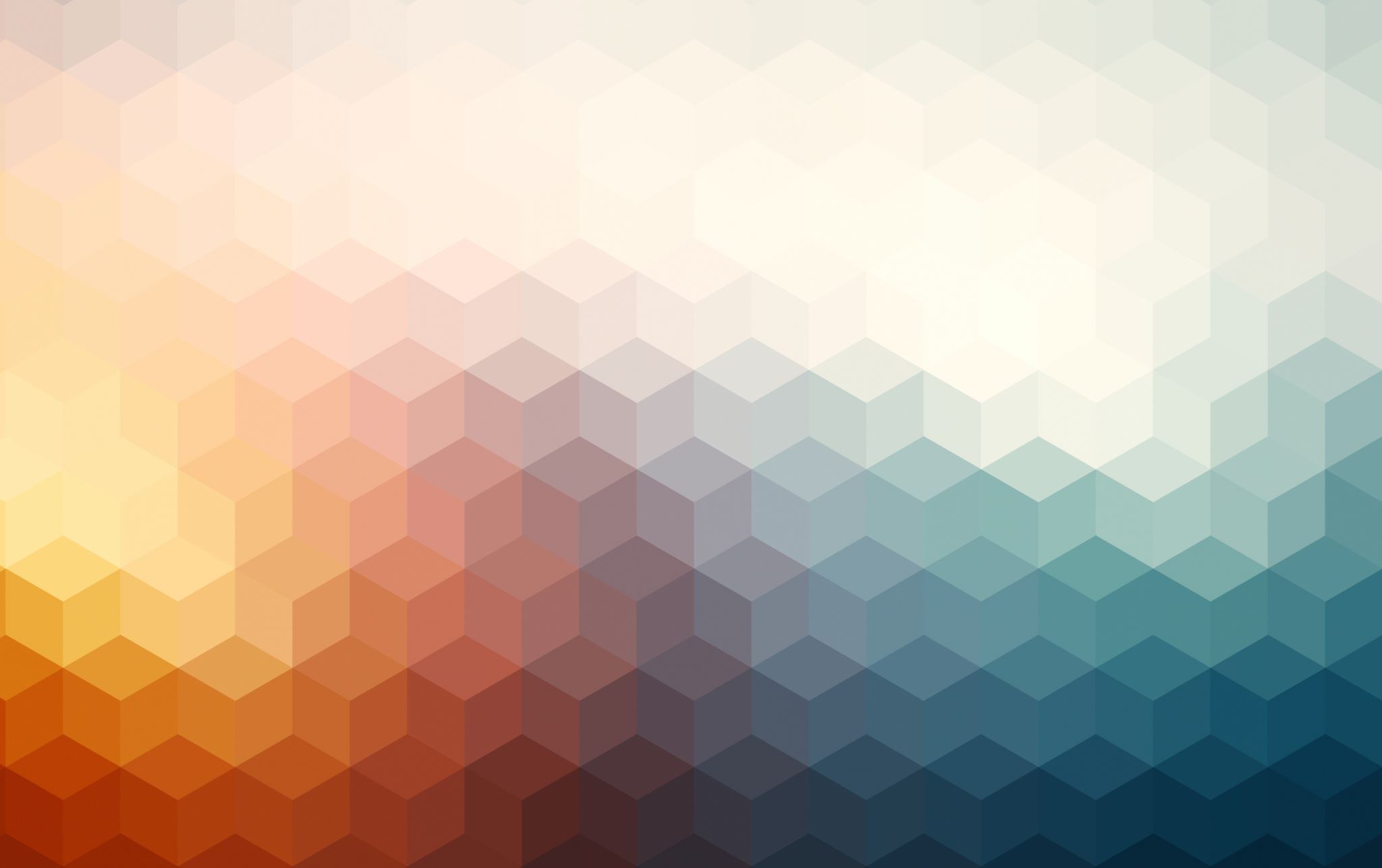 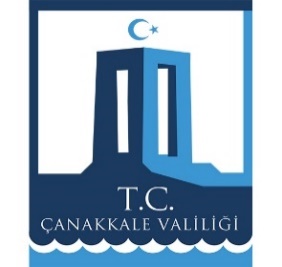 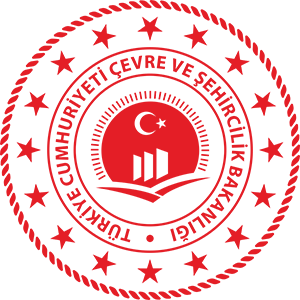 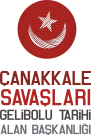 5 Haziran Dünya Çevre Günü ‘Şehitlere Saygı Sürüşü’Bisiklet Turu
T.C.
Çanakkale Valiliği
Çevre ve Şehircilik İl Müdürlüğü
12 Haziran 2021, Cumartesi
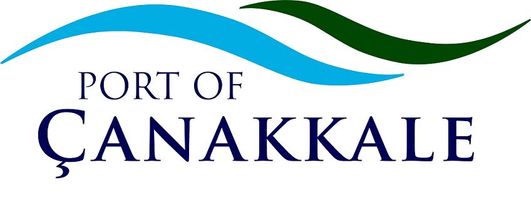 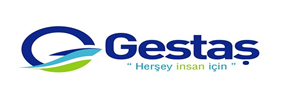 Buluşma Noktası
Katılımcılar GESTAŞ feribotuyla Çanakkale’den Kilitbahir’e geçmek üzere GESTAŞ Çanakkale Feribot İskelesi’nde saat 08:00’da buluşacaktır.
Kilitbahir’de tüm bisikletli katılımcıların Kilitbahir Kalesi önünde toplanmasıyla tur saat 09:00’da başlayacaktır.
Çıkış noktasında Çanakkale Kepez Limanı’nın sponsorluğunda katılımcılara çanta, yelek, su ve yol için uygun nitelikte yiyecek dağıtılacaktır.
5 Haziran Çevre Günü Şehitlere Saygı Sürüşü Bisiklet Turu – 12 Haziran 2021
Güzergah
Mesafe: 24,5 km
5 Haziran Çevre Günü Şehitlere Saygı Sürüşü Bisiklet Turu – 12 Haziran 2021
Su İkmal Noktası
Parkurun tam ortasında bisikletçilerin su ihtiyaçları için Şahindere Şehitliği ikmal noktası oluşturulacaktır.
Su vs. ihtiyaç duyulacak malzemelerin tedariki Çanakkale Kepez Limanı’nın sponsorluğunda sağlanacaktır.
5 Haziran Çevre Günü Şehitlere Saygı Sürüşü Bisiklet Turu – 12 Haziran 2021
Bitiş
Tur Çanakkale Şehitler Abidesi’nde sona erecektir.
Şehitler Abidesi’nde şehitlik ziyareti gerçekleştirilecektir.
Katılımcılara varış noktasında Çanakkale Kepez Limanı’nın sponsorluğunda katılım sertifikası ile paketli yiyecek ve içecek ikramı gerçekleştirilecektir.
 Bitiş Noktasına Tahmini Varış Saati: 11:30
İsteyenler bitişten başlangıç noktasına yeniden bisikletle gidebilecektir. 
Başlangıçtan bitişe kadar olduğu gibi bisikletle dönüş yapmak isteyenler için Kilitbahir’e kadar yol yardımı ve yol ortasındaki ikmal hizmetleri aynı şekilde sağlanacaktır.
Bisikletle dönmek istemeyenler için bisikletler ve yolculara yönelik araç hizmeti Çanakkale Kepez Limanı’nın sponsorluğunda sağlanacaktır.
Şehitlikte Çevre Temizliği Etkinliğine katılmak isteyenler ile programa devam edilecektir.
5 Haziran Çevre Günü Şehitlere Saygı Sürüşü Bisiklet Turu – 12 Haziran 2021